6 клас
математика
Множення
звичайних дробів
Підготувала вчитель
математики та інформатики
Мелешко Наталія Іванівна
Покликання на інтерактивний плакат
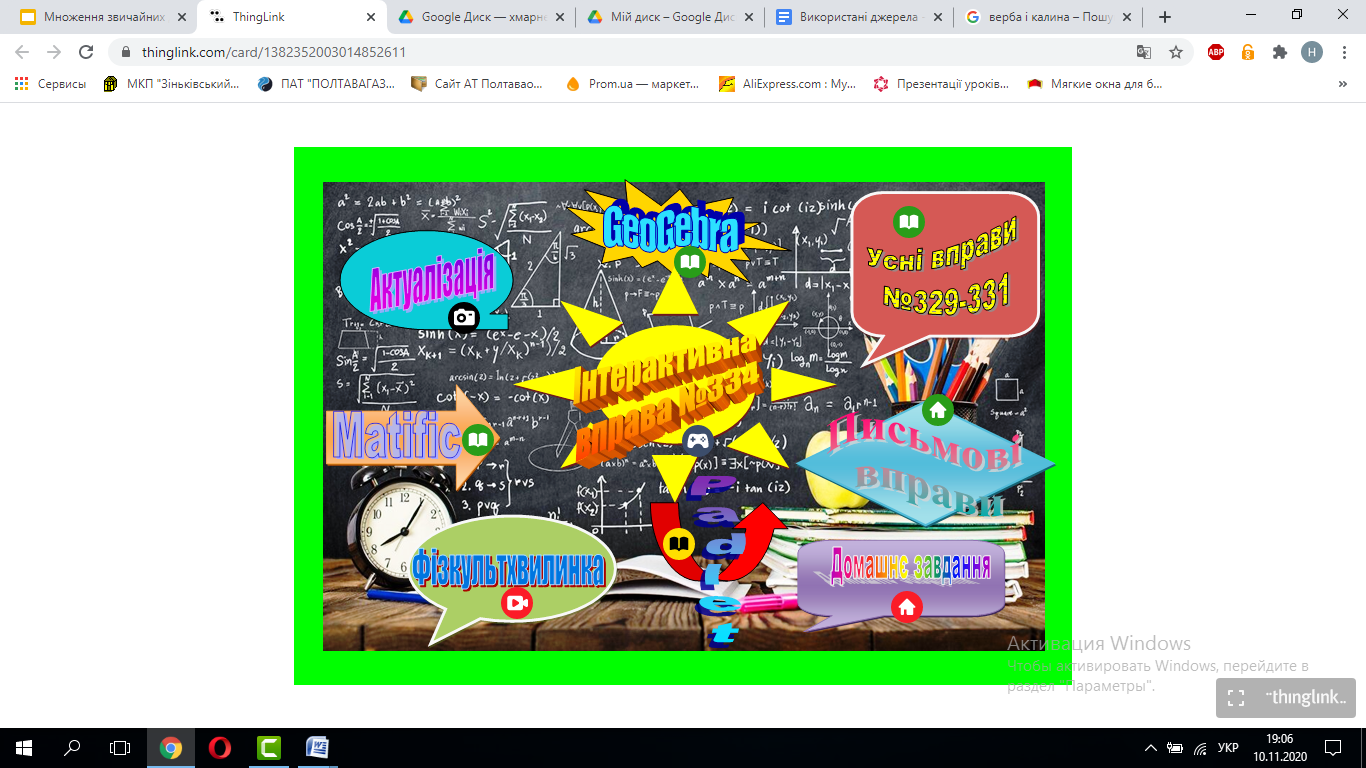 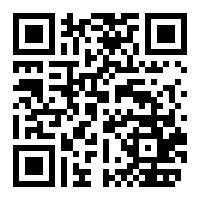 Епіграф
«Людина – є дріб. Чисельник це гідність
людини. Знаменник – це оцінка самого себе.
Збільшити свій чисельник – свою гідність –
не підвладно людині. Але кожен може
    зменшити свій знаменник – свою думку про
себе, і цим зменшенням наближатись д деу»
 Л.М.Толстой
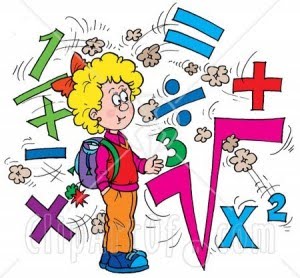 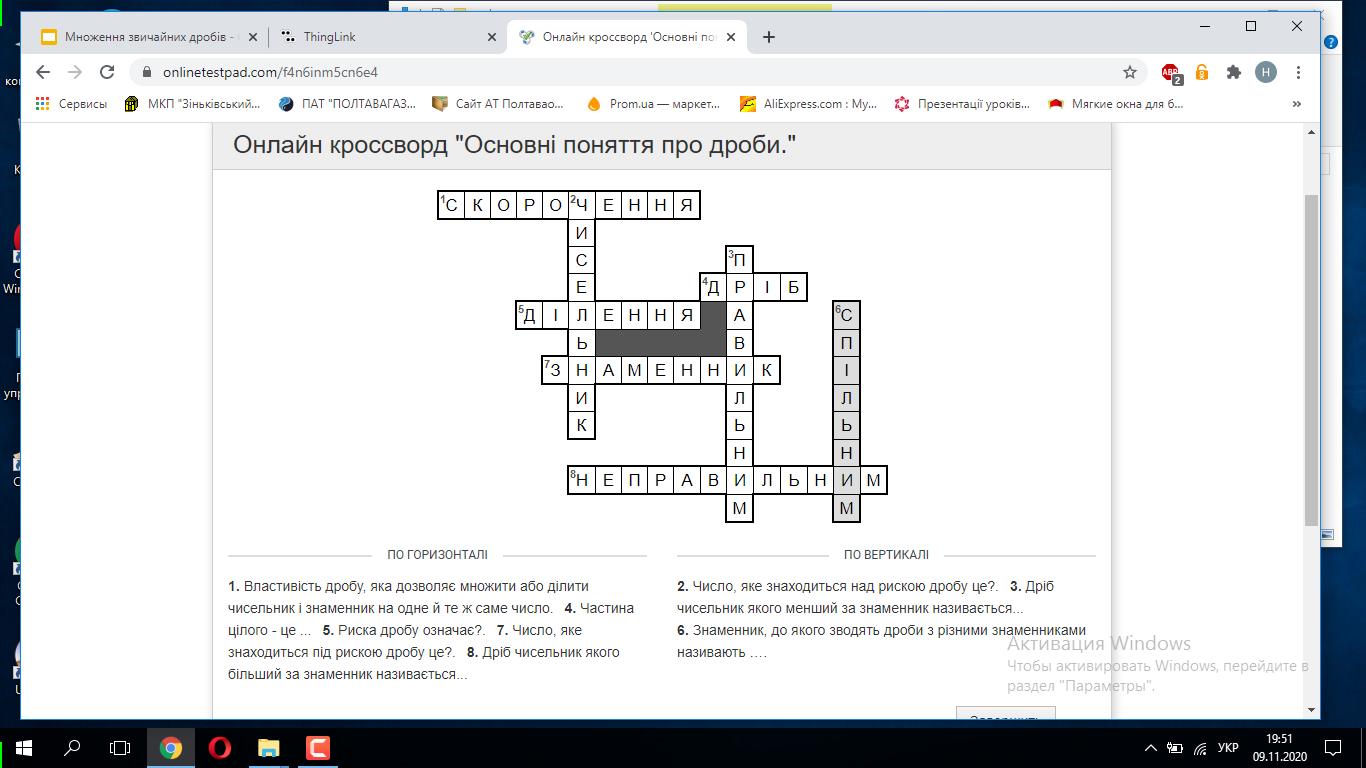 Множення звичайних дробів
Мета: сформувати уявлення учнів про алгоритм знаходження добут­ку звичайних дробів, множення натурального числа на дріб, розпочати роботу з вироблення вмінь виконувати множення дробів і розв'язувати завдання, що передбачають множення звичайних дробів; розвивати вміння усного множення; сприяти розвитку уваги, кмітливості, логічного мислення та уяви.
Обчислити площу прямокутника, якщо:
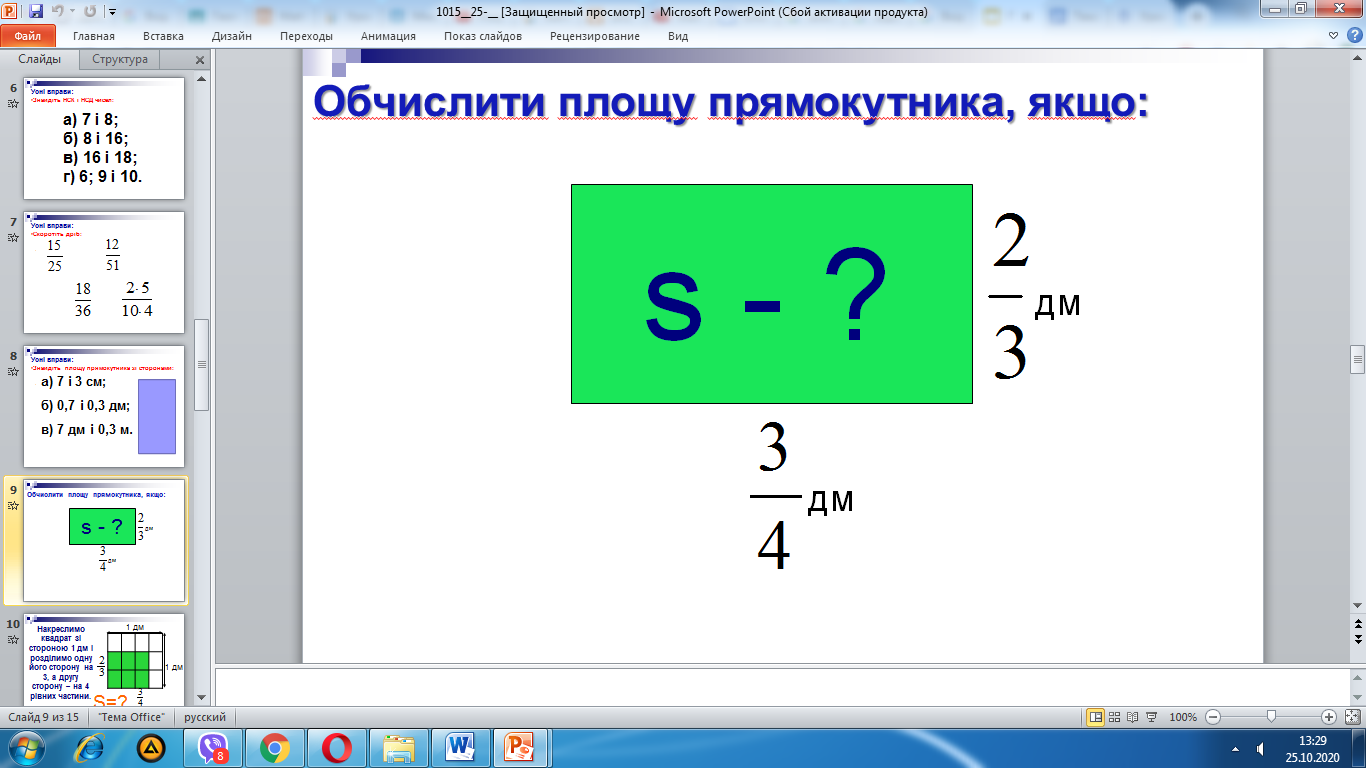 Перехід у додаток GeoGebra
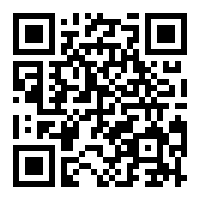 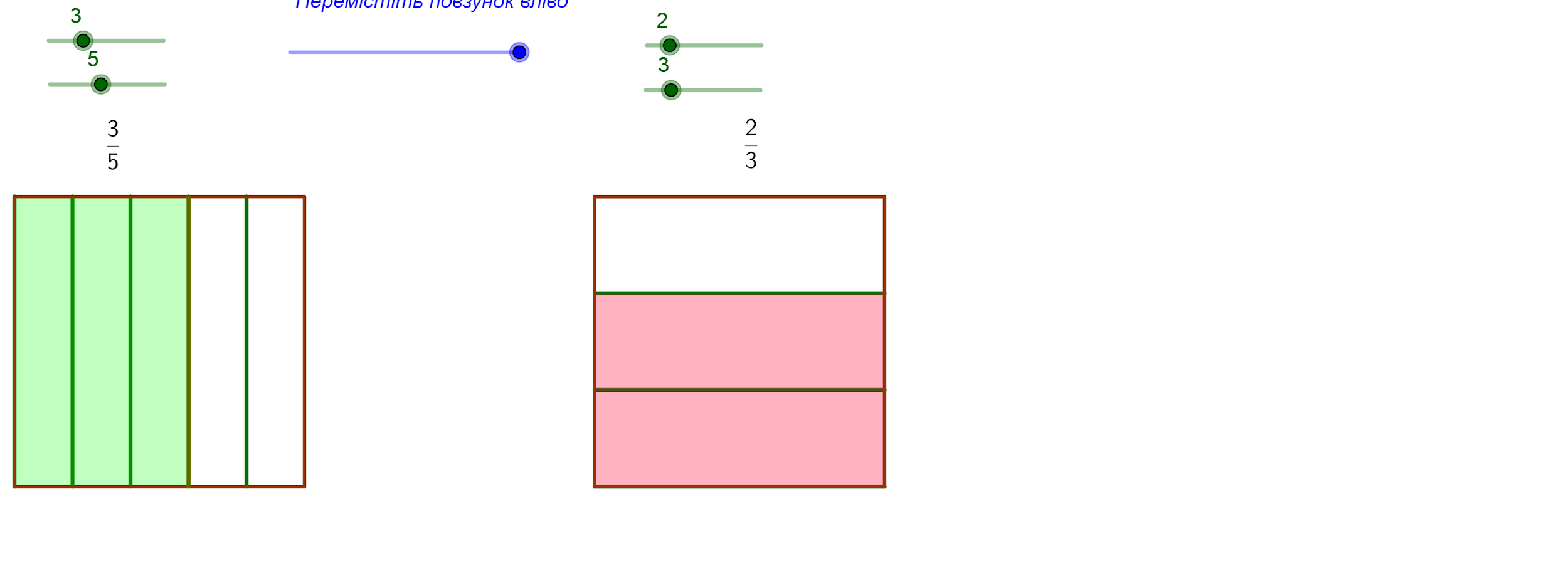 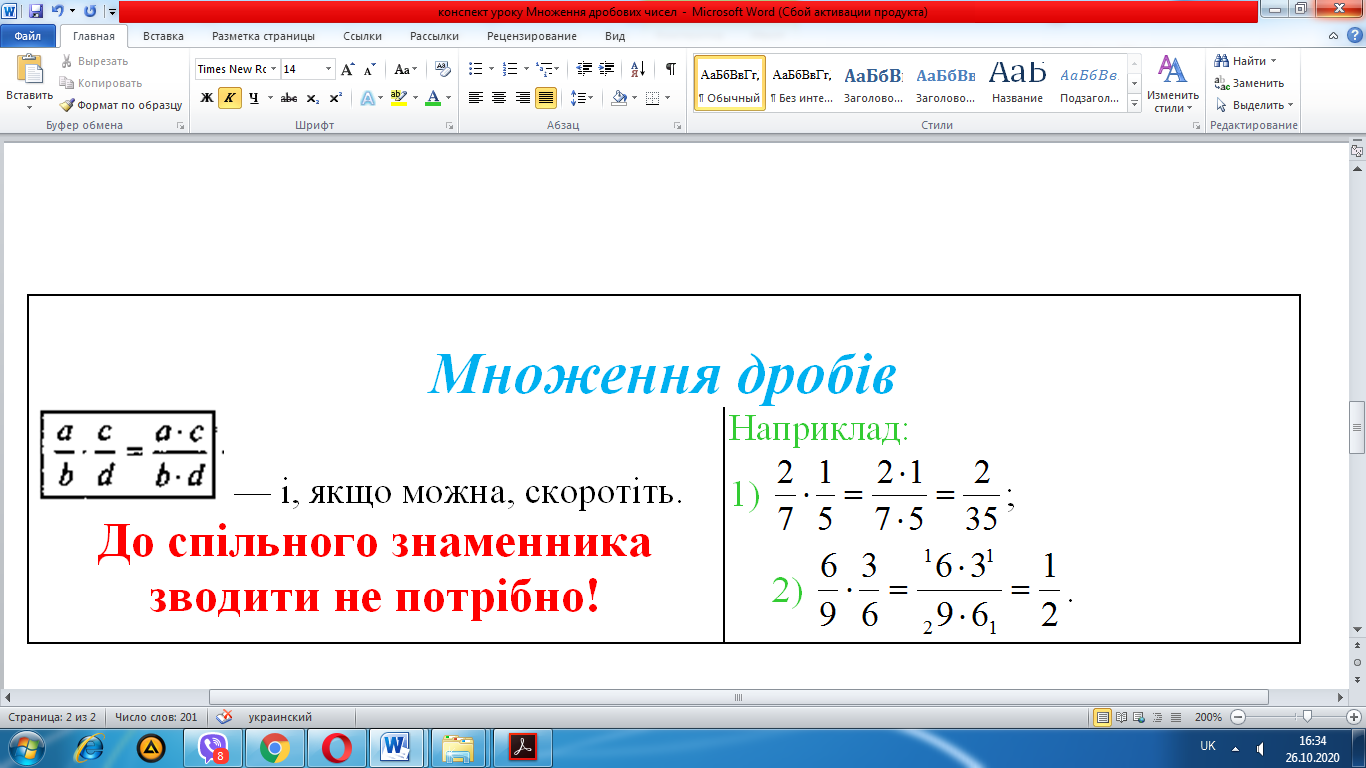 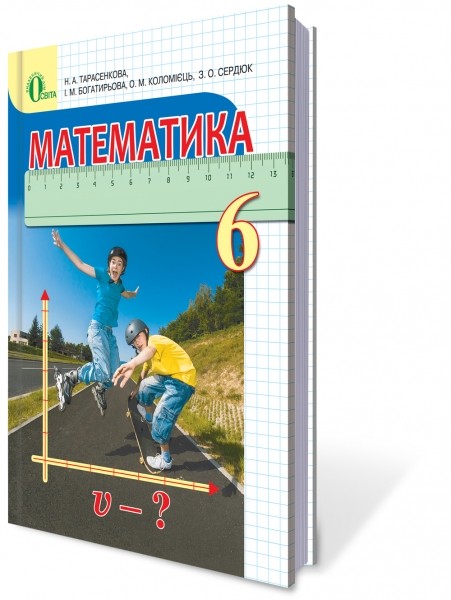 Усні вправи:
 №329-331
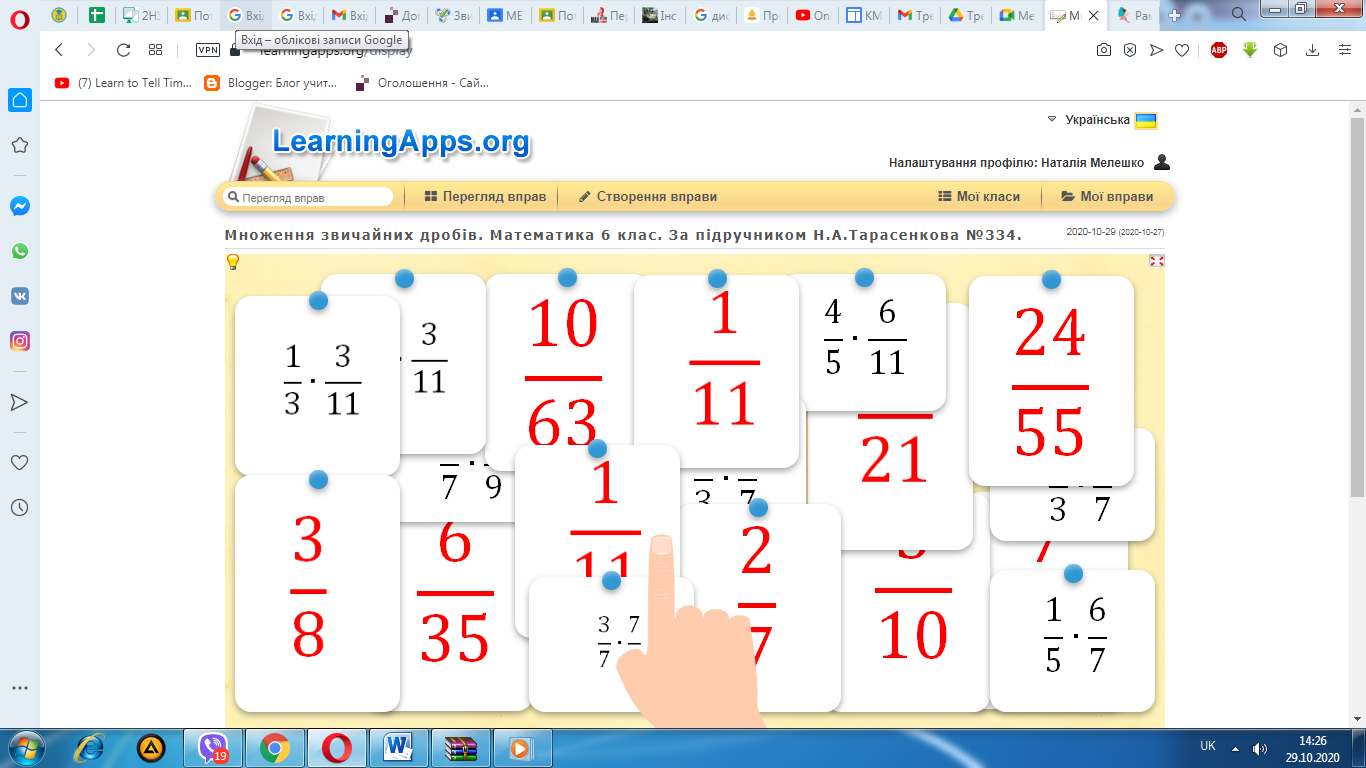 Покликання
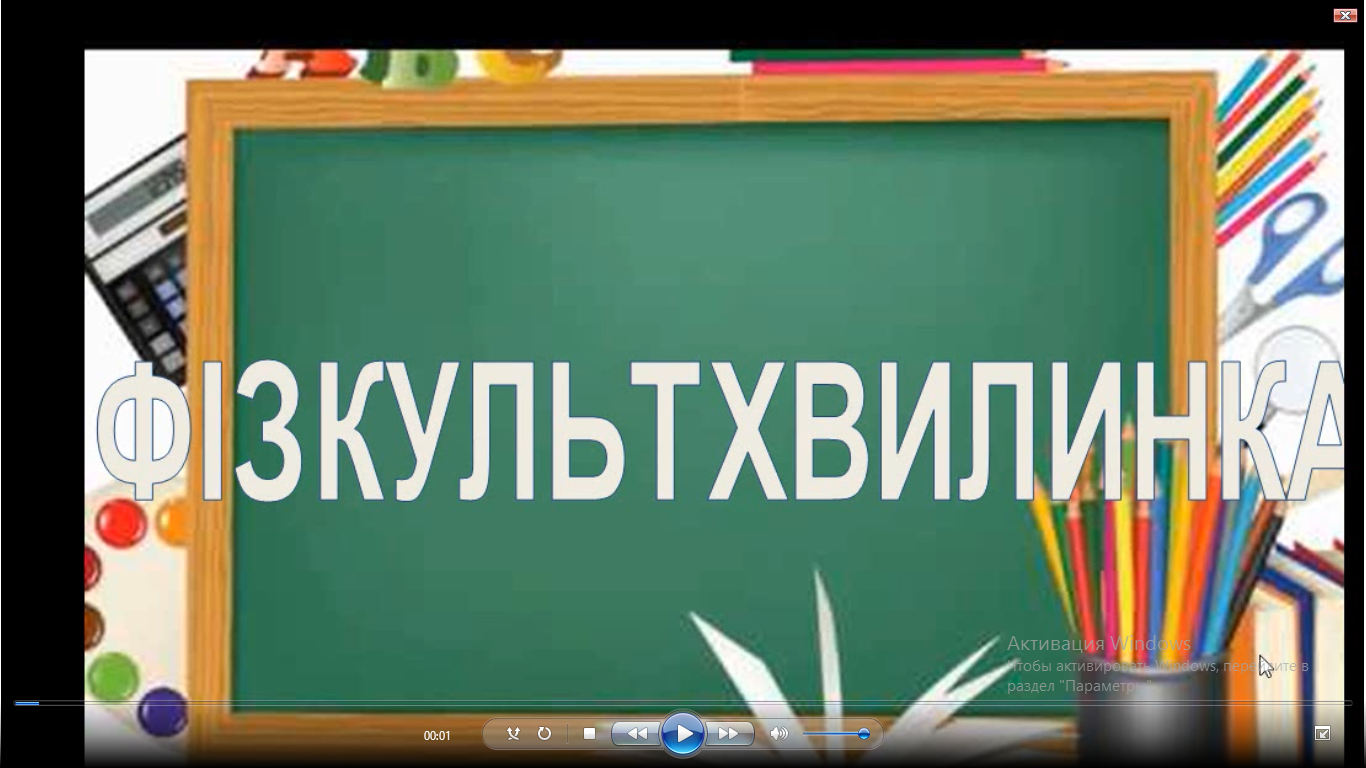 Множення дробу на натуральне число
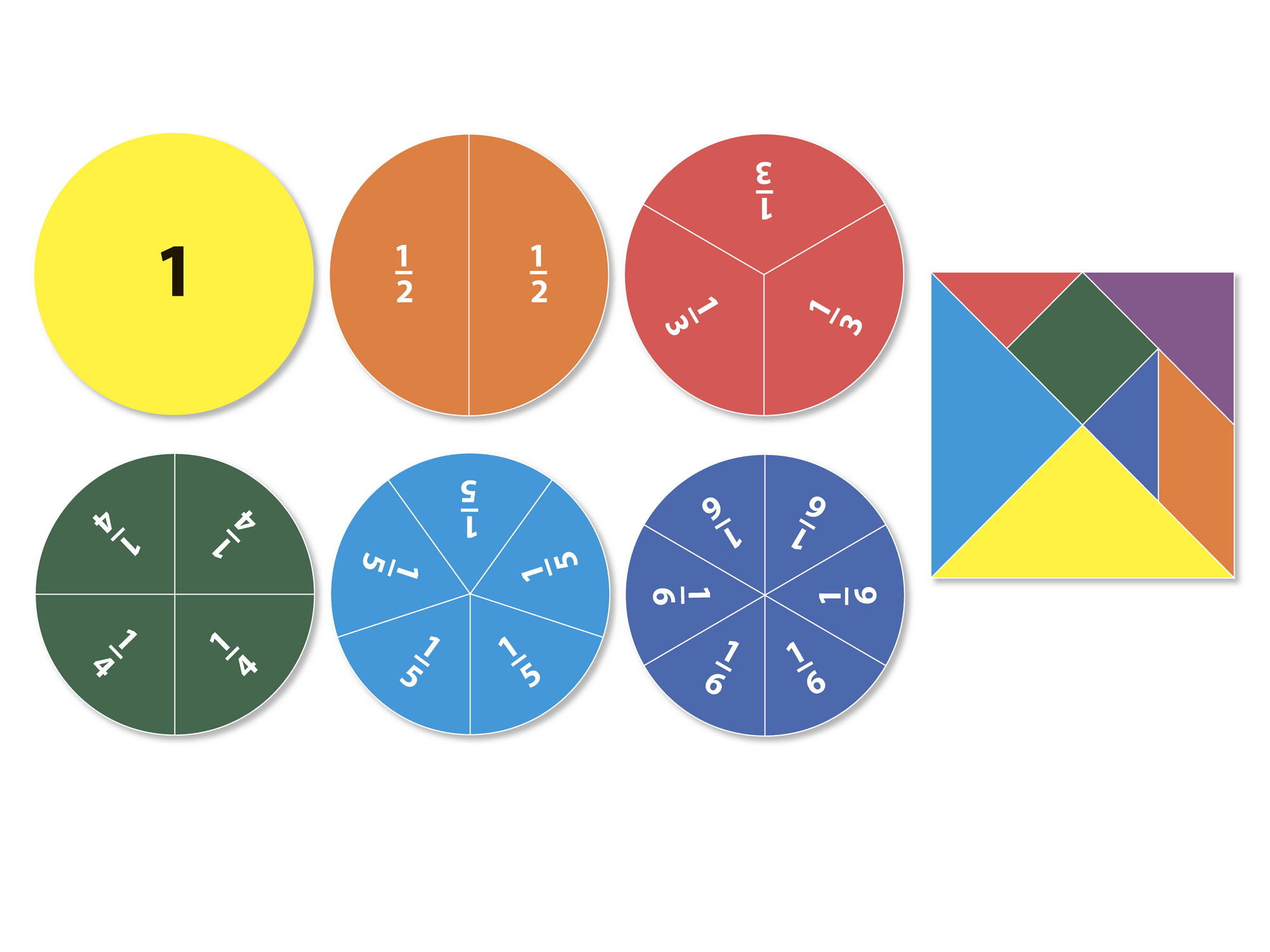 Нехай котик Мурчик з’їдає 2/3 сосиски. Скільки він з’їсть за день сосисок, якщо їстиме 3 рази?
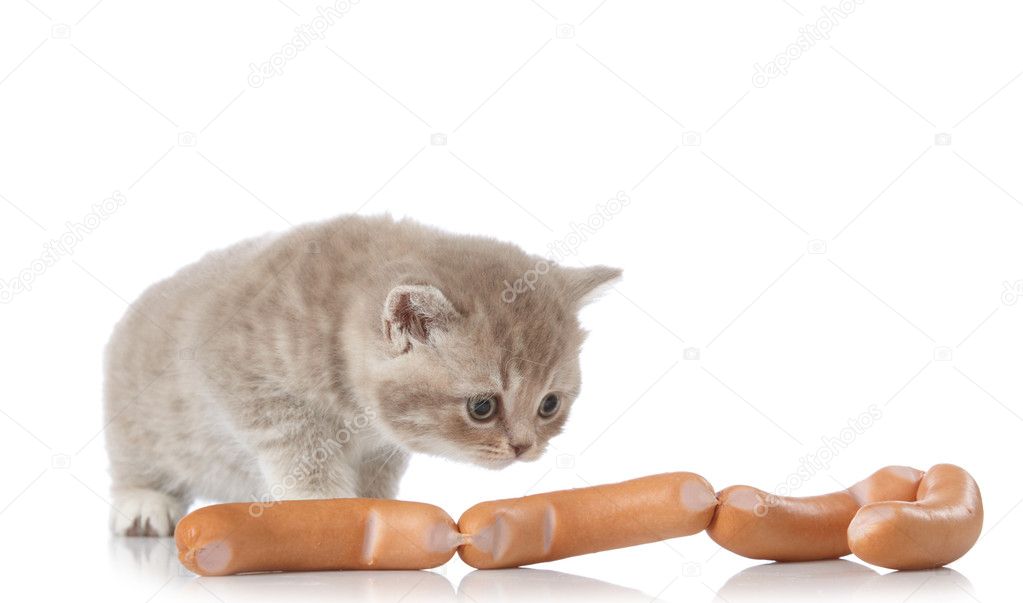 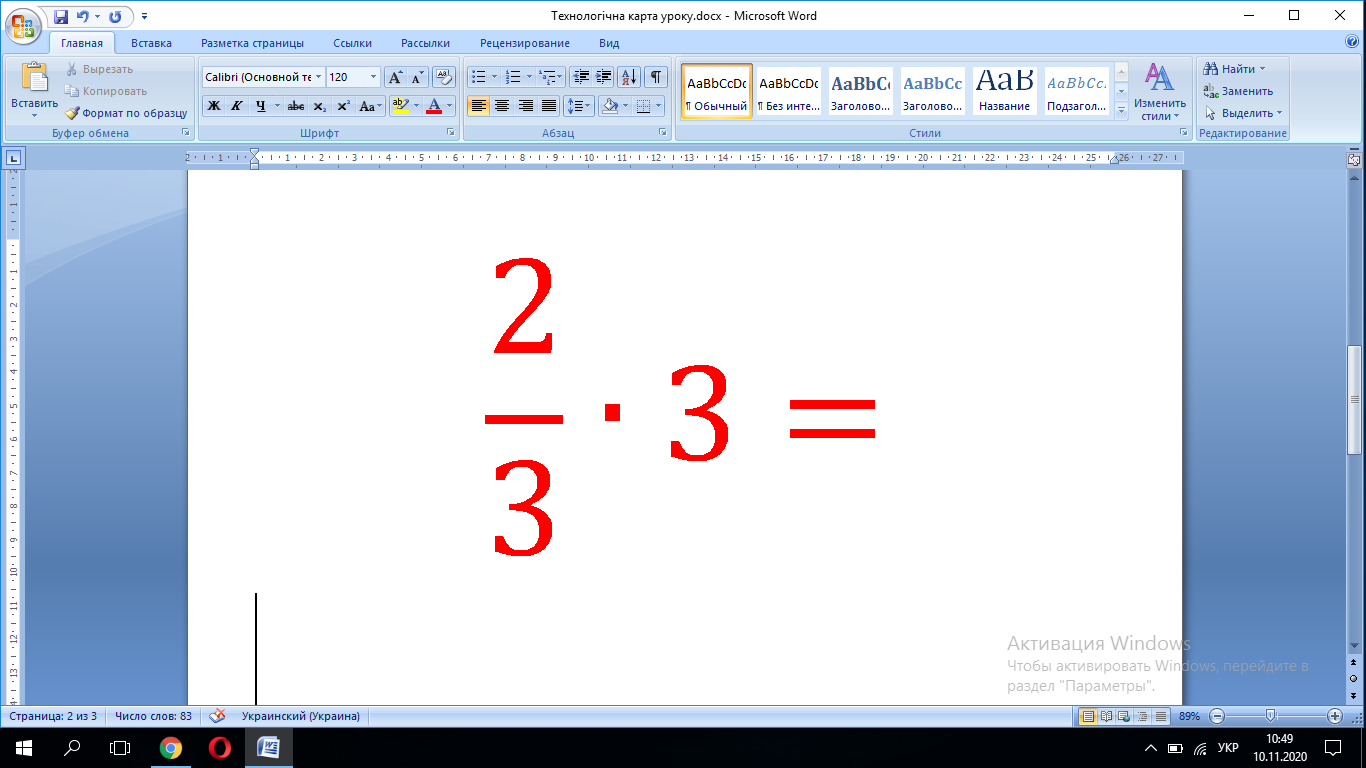 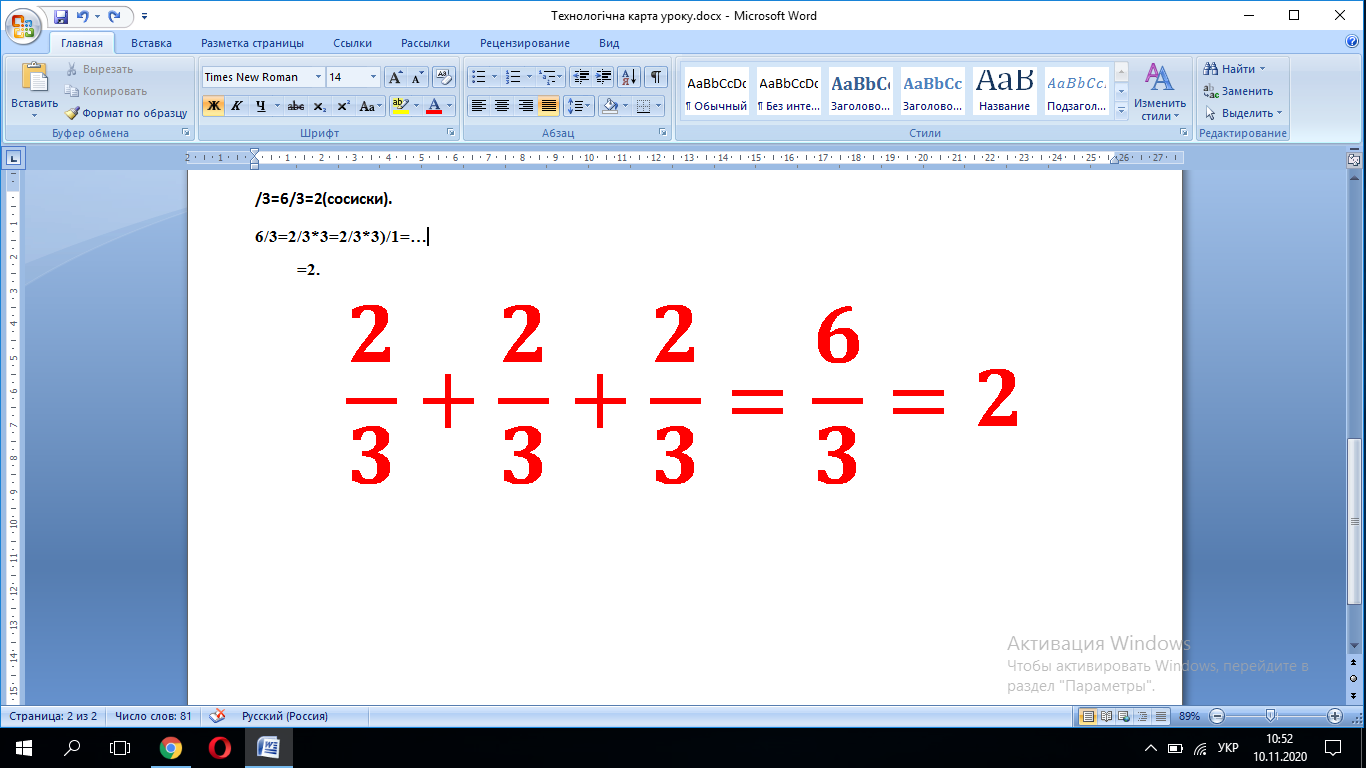 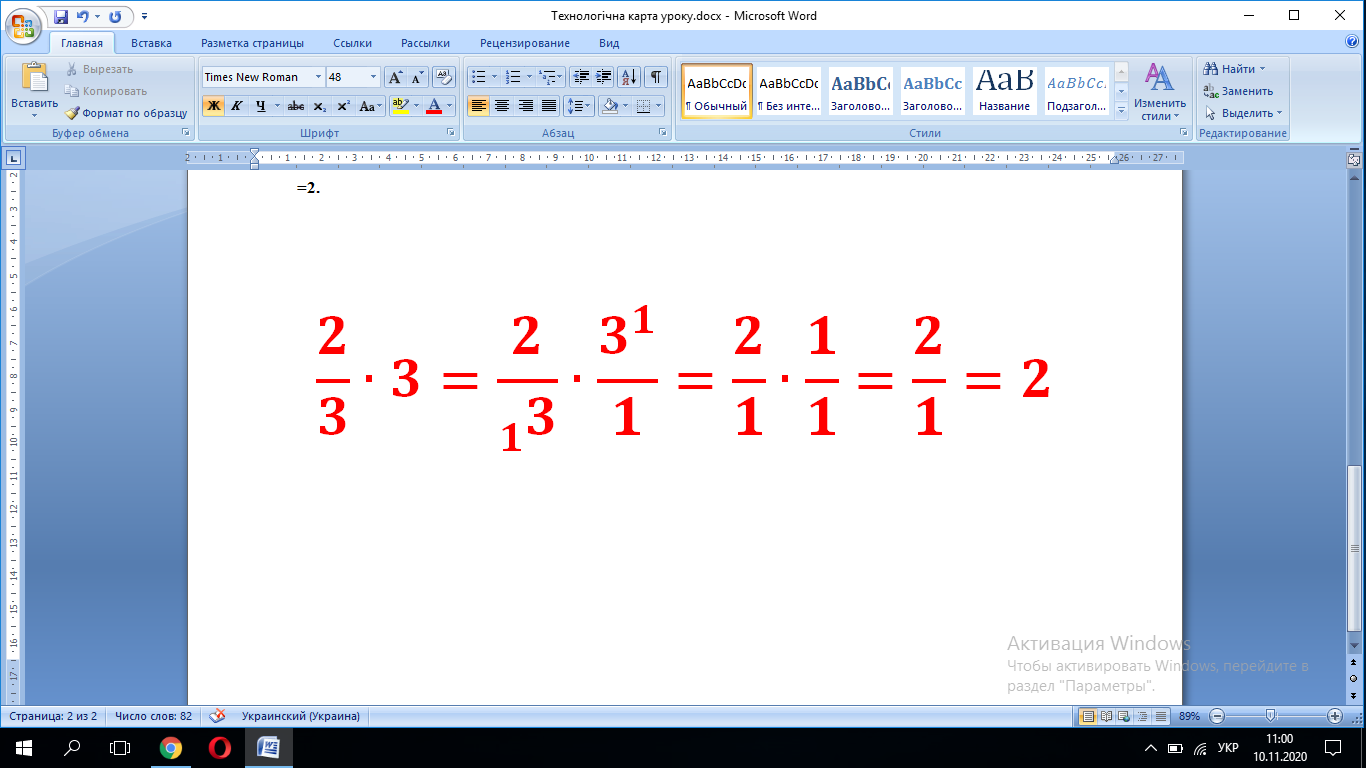 Домашнє завдання: 

Виконати: №335, 344 - середній рівень; №341, 353, 356 - достатній рівень; 
№341, 353, 356, скласти вірш або казку про дроби - високий рівень.
Виконати завдання на платформі Matific
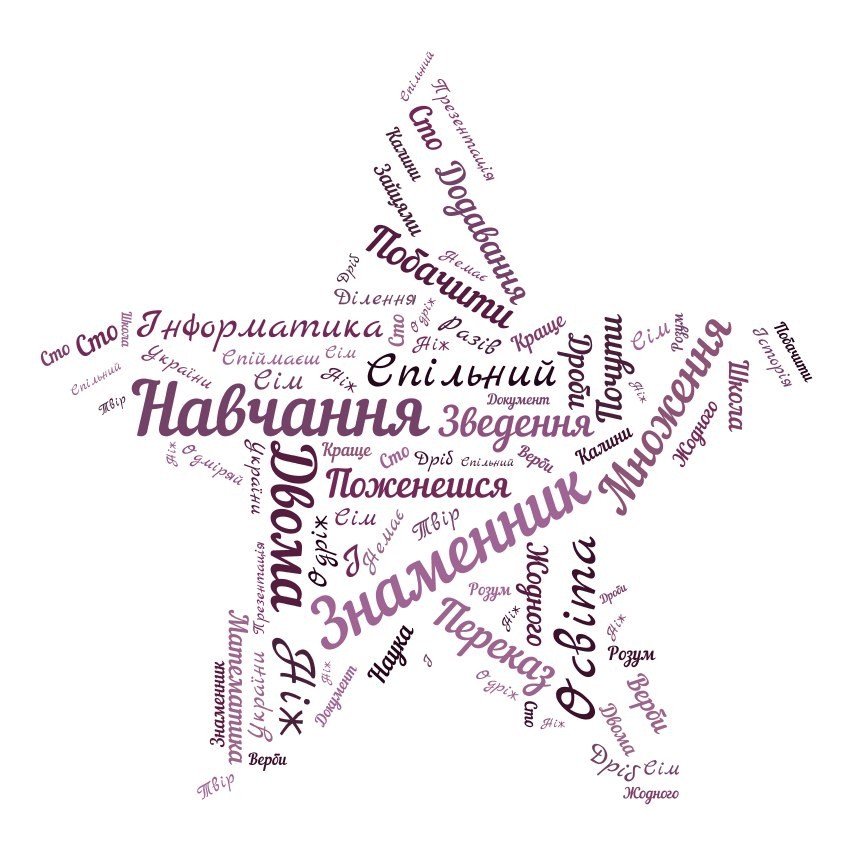 Сім разів відміряй – один відріж;
Краще один раз побачити, ніж сто разів почути;
За двома зайцями поженешся – жодного не зловиш;
Без верби і калини нема України.
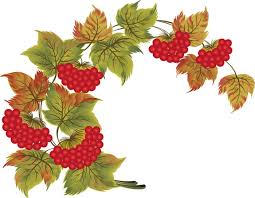 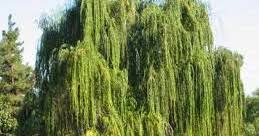 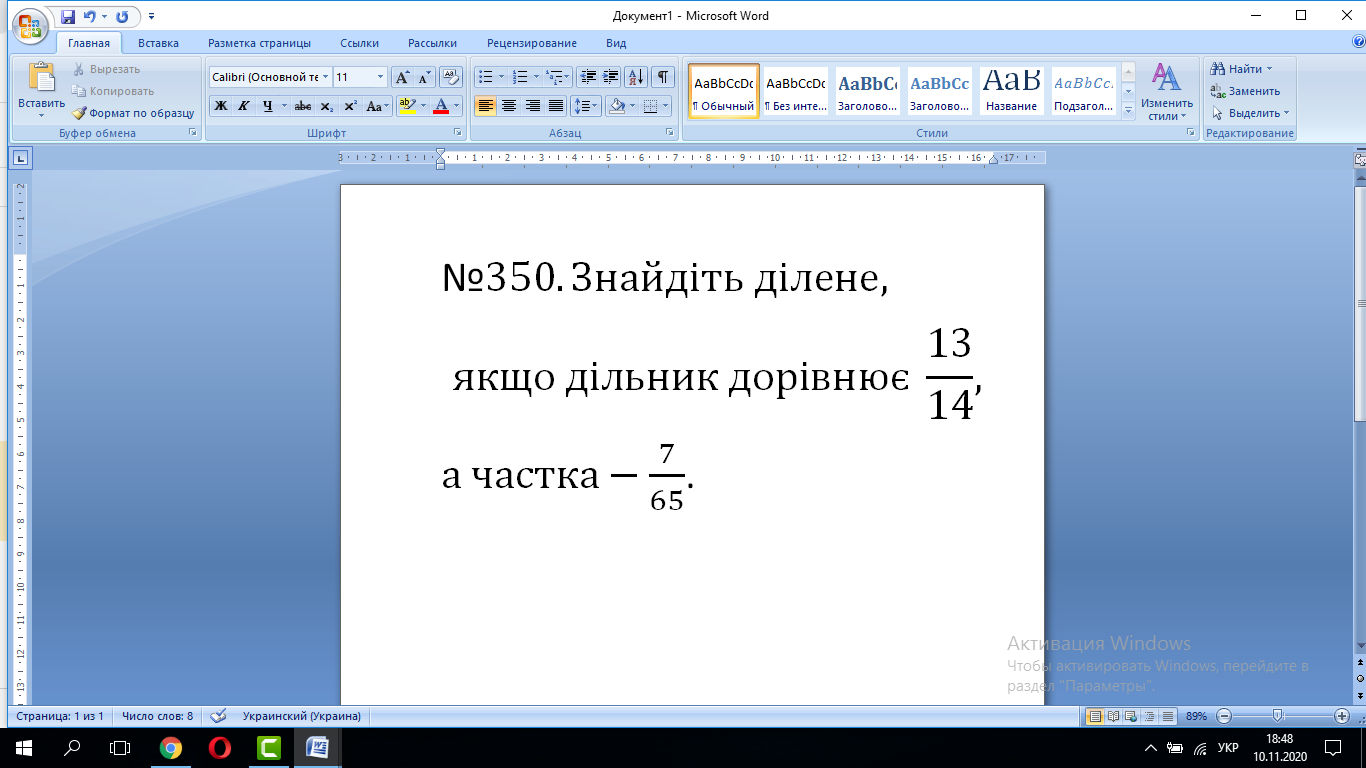 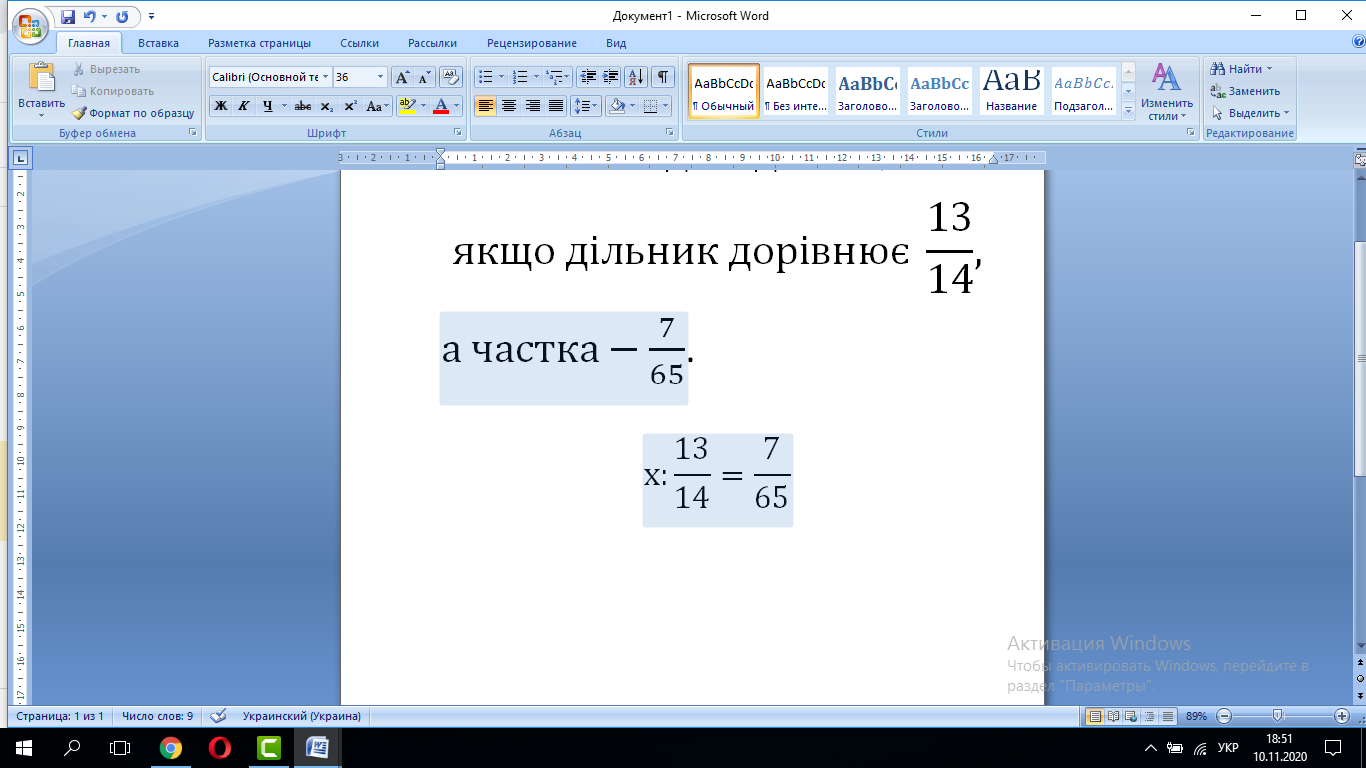 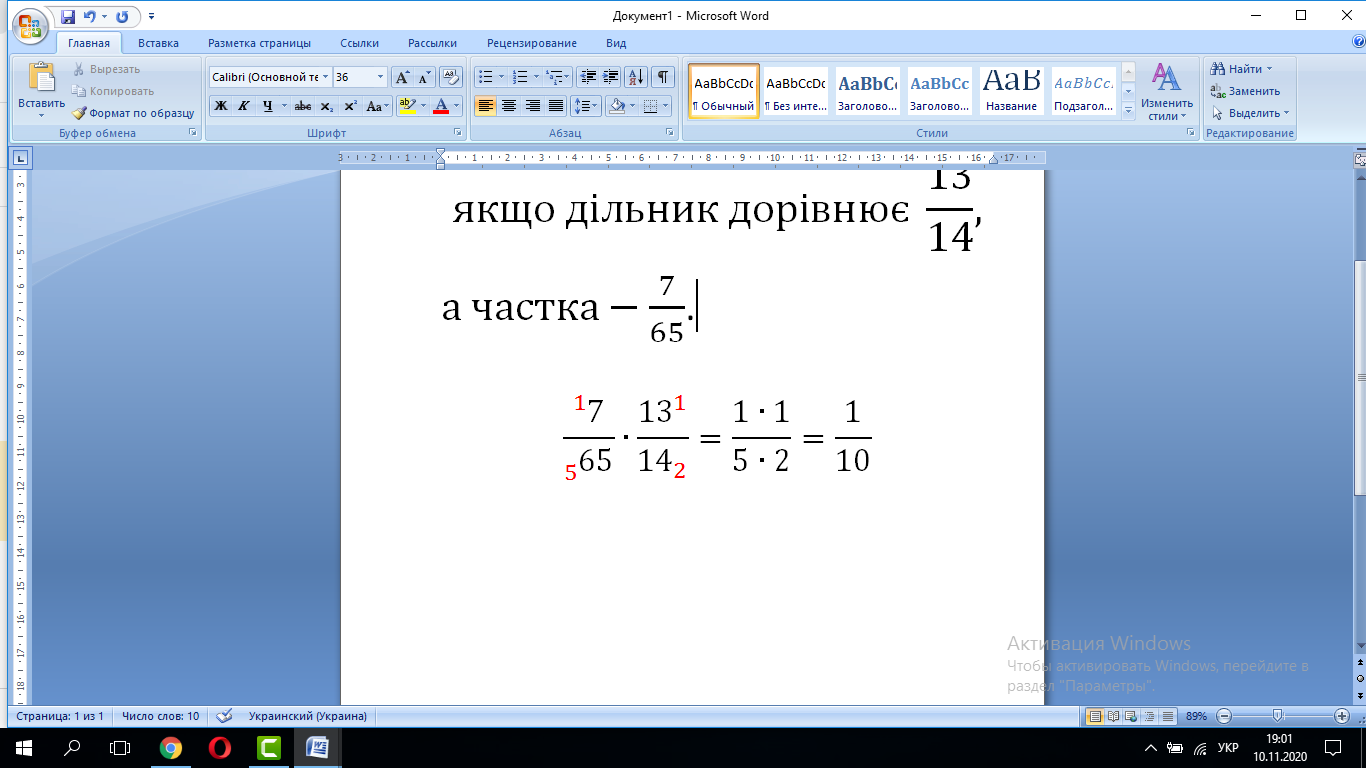 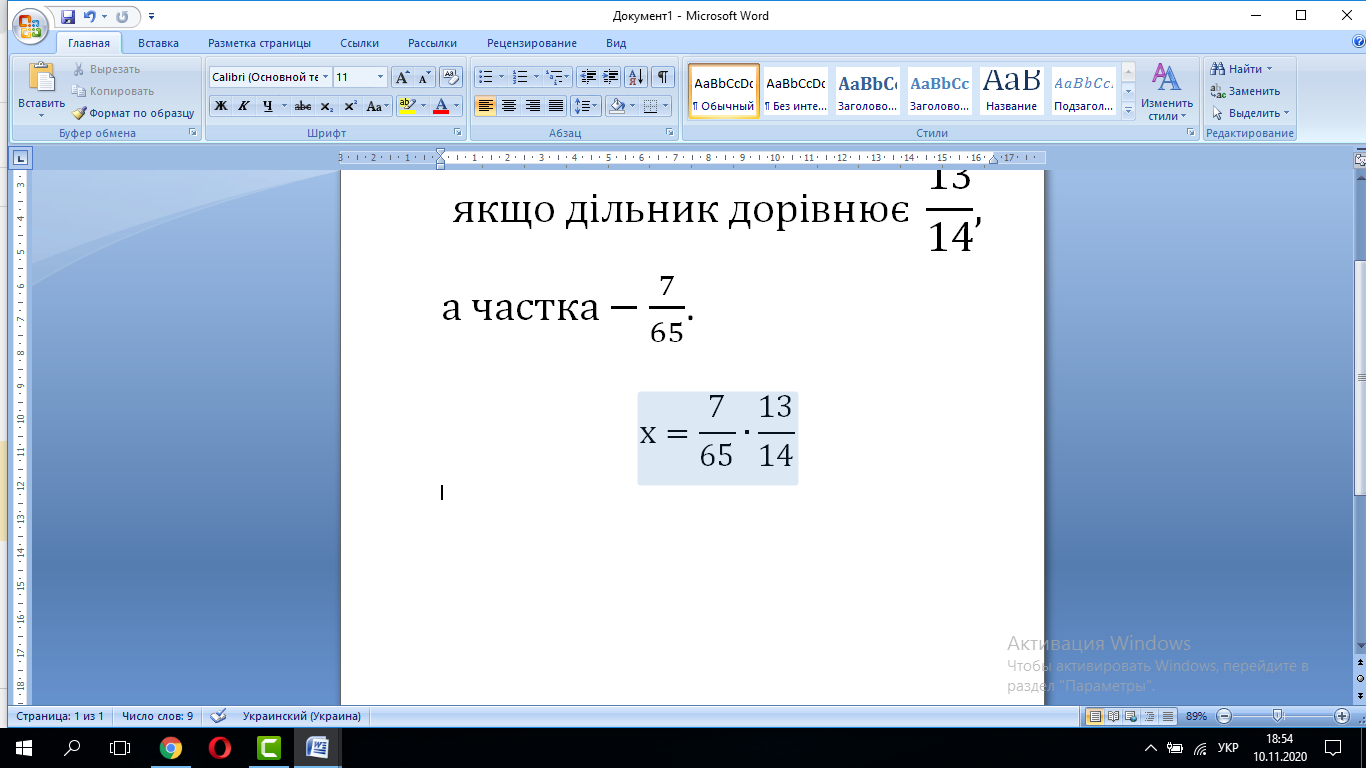 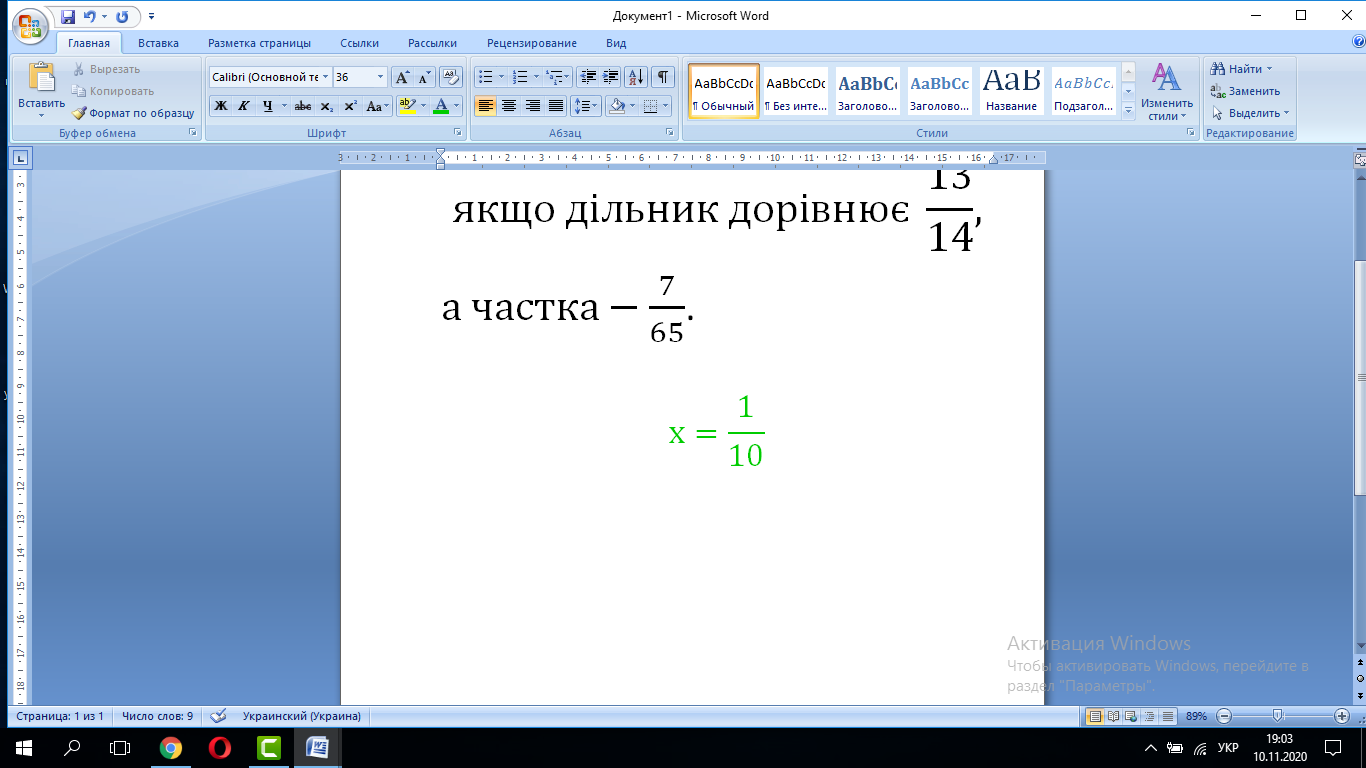 Виконати №352, 355.

Фото роботи прикріпити у гугл форму, посилання на яку знайдите на плакаті у мітці письмові вправи
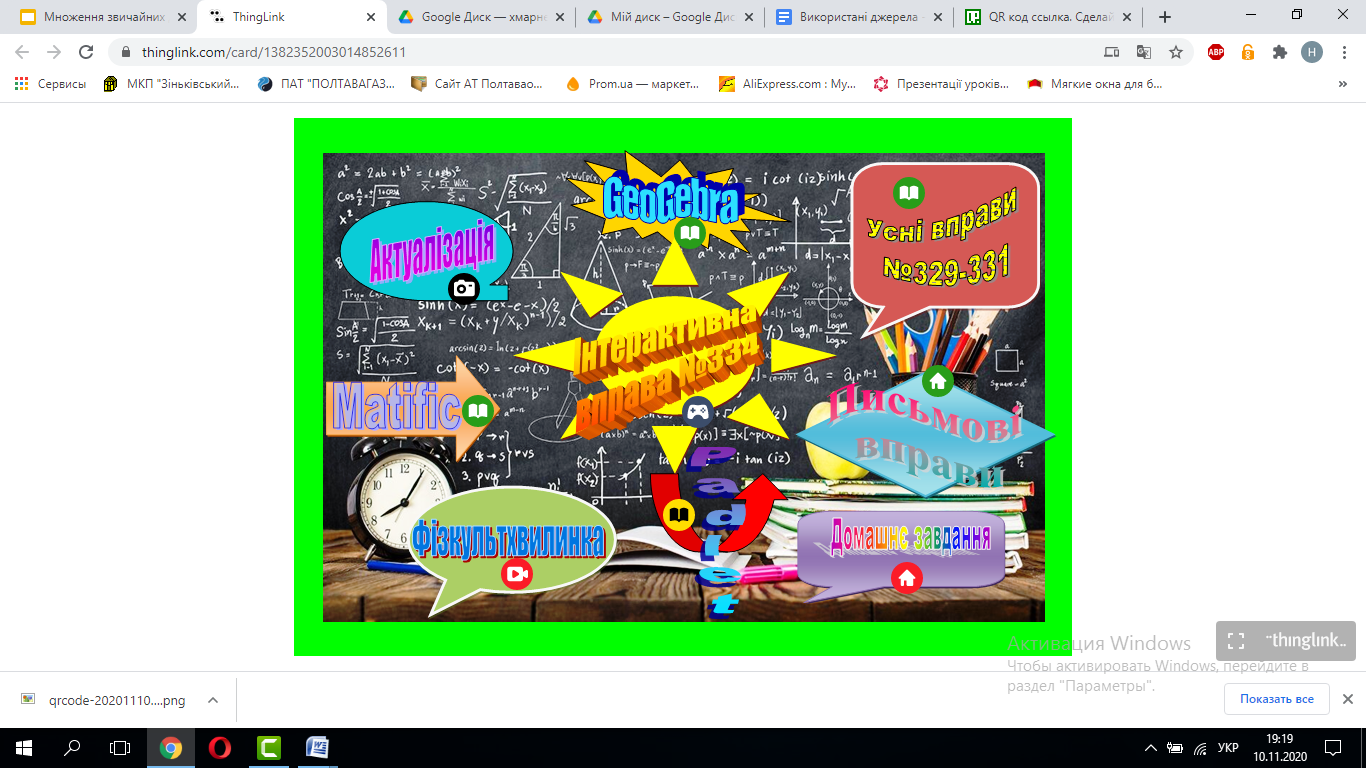 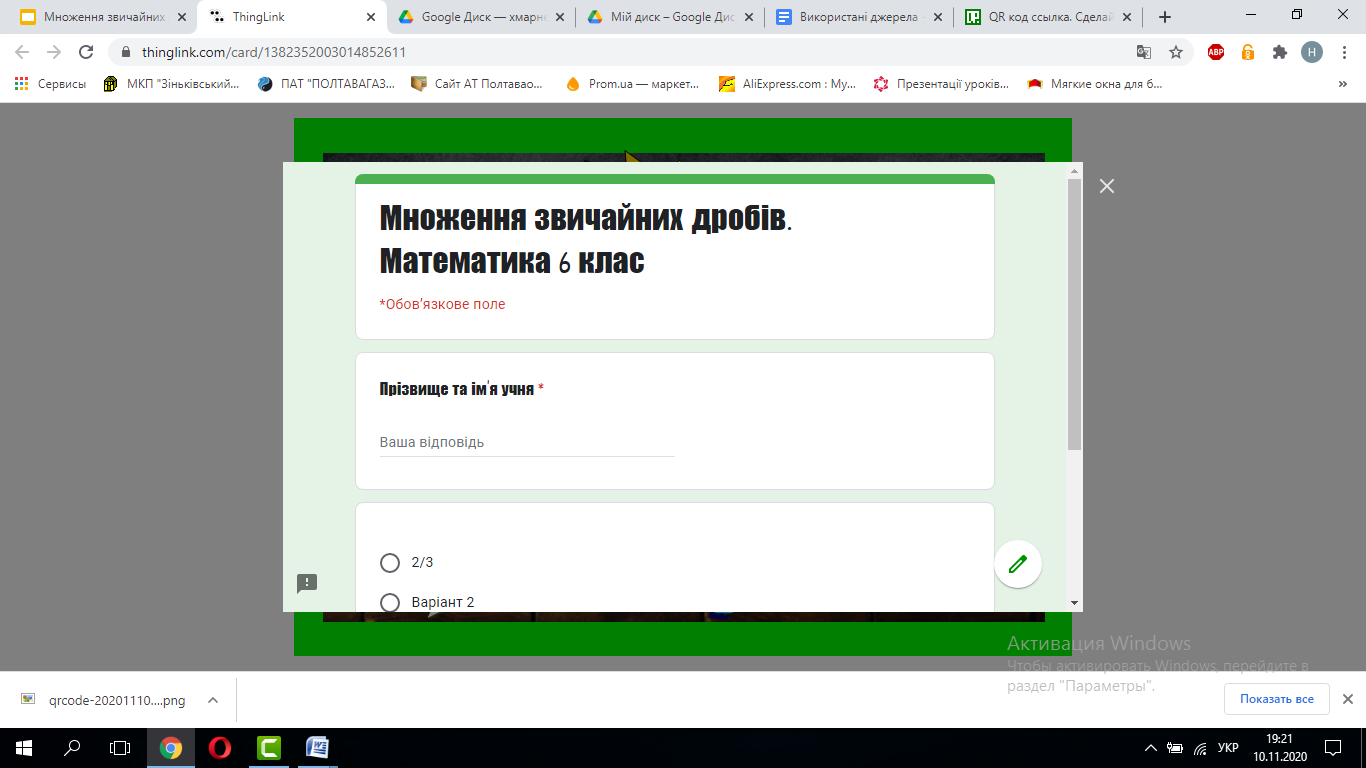 Рефлексія
 Як би ти оцінив свої здобутки на уроці:
 —  «Я все зрозумів, тест показав, що я все роблю правильно».
—  «Мені була зрозуміла більша частина матеріалу, але я ще іноді допускаю помилки».
— «Я майже нічого не зрозумів, нова тема для мене дуже складна».
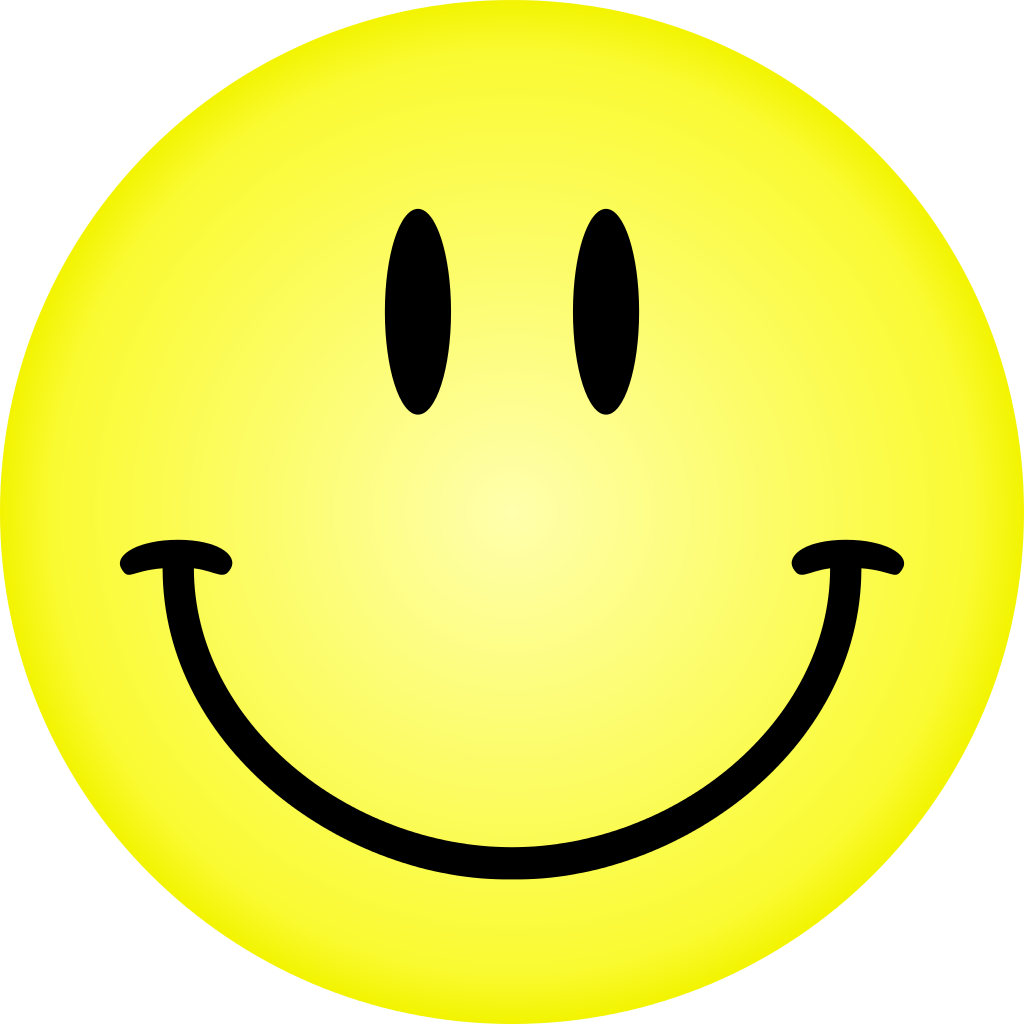 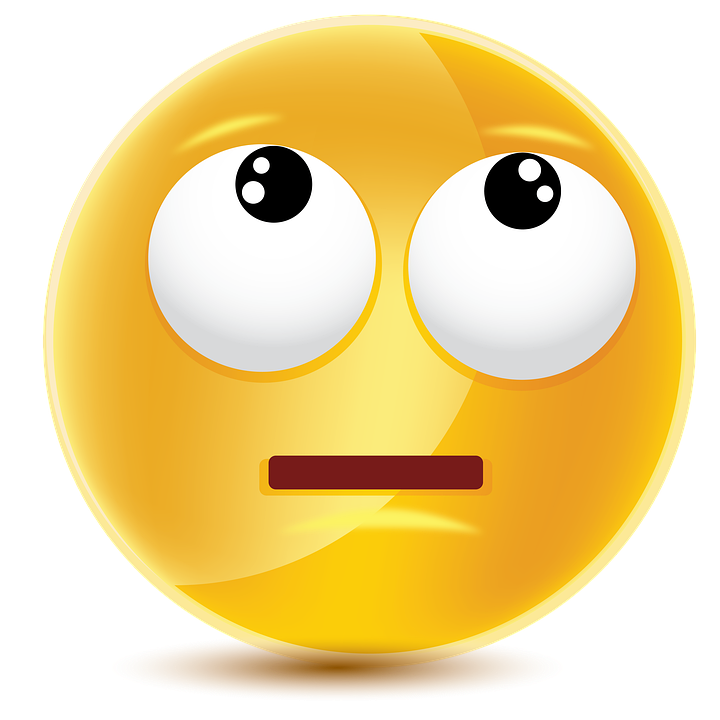 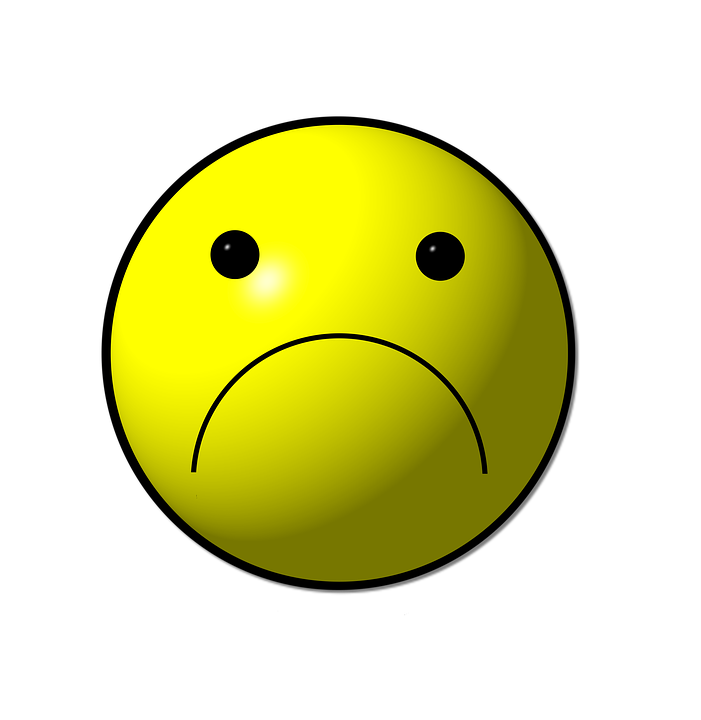 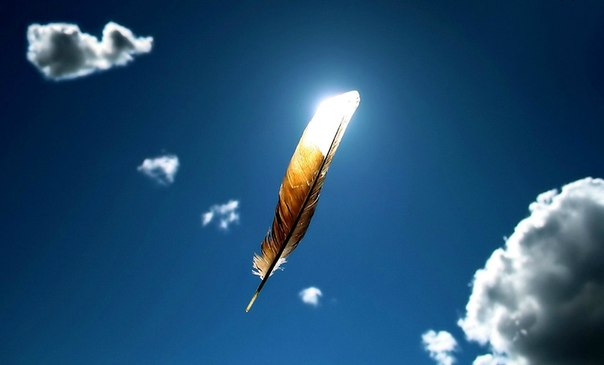 Дякую за увагу!